UNIVERSET
Om stjerner, galakser og Big-Bang
Naturvidenskabelig metode
Den naturvidenskabelige forståelse af universet er baseret på:
Observationer -> 
Hypoteser -> 
Hypoteser efterprøves med den kendte matematik, fysik og kemi ->
Teorier om Universets opståen og udvikling ->
Den siden 1960’erne anerkendte videnskabelig forklaring på Universets opståen kaldes  ”Big Bang”
Nattehimlen og Mælkevejen
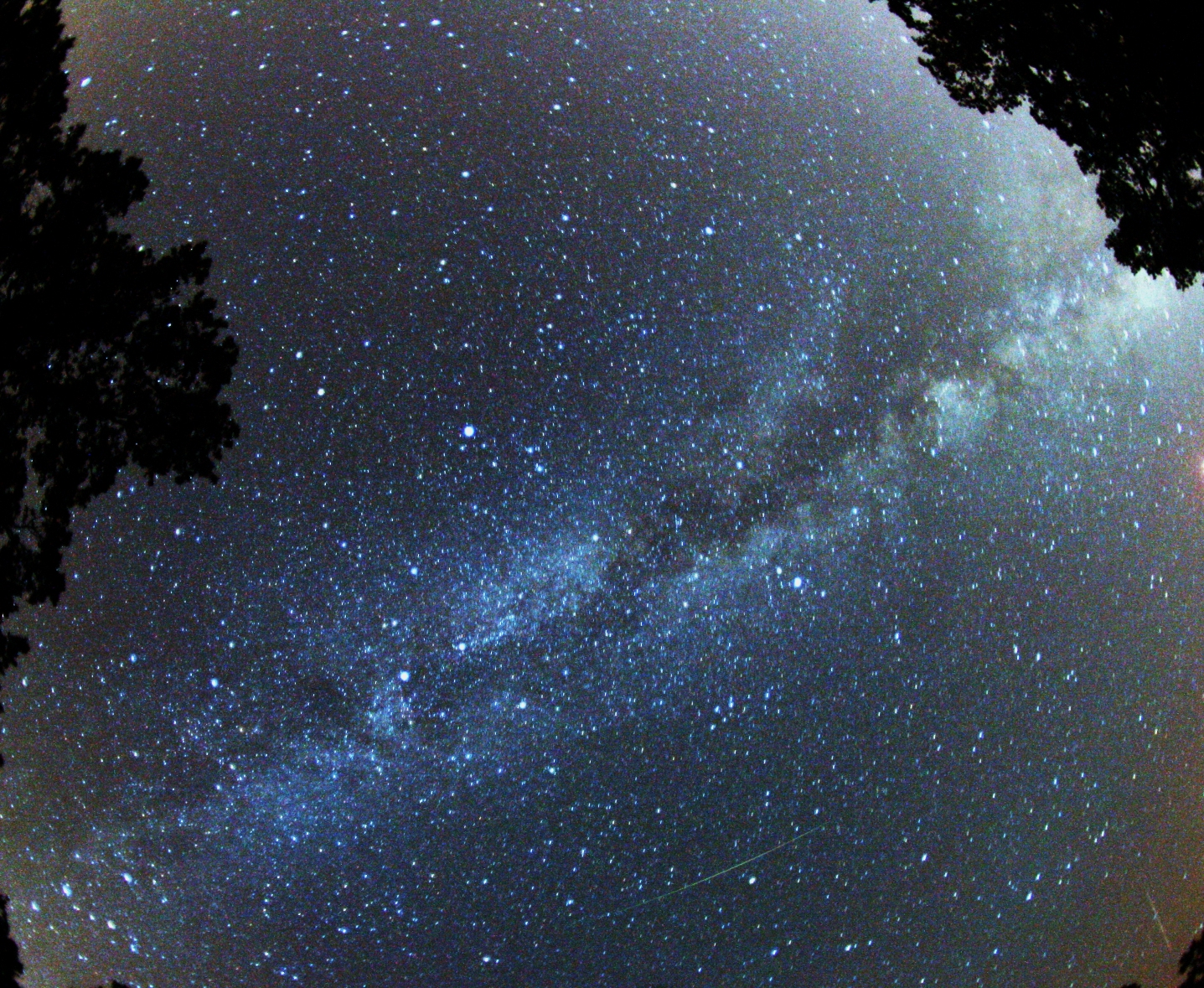 Med det blotte øje kan vi kun se ca.  6000 stjerner
Mælkevejen ses som et lysende bånd hen over nattehimlen
Mælkevejen er vores lokale Galakse som består af 100-400 milliarder stjerner
Udenfor vores Mælkevej findes mindst 100 milliarder andre galakser  
som hver indeholder milliarder af stjerner
Astronomiens store spørgsmål?
Hvordan er universets dannet ?
Hvilke stof består Universet af ?
Hvordan dannes stjerner? 
Er dannelsen af planeter en naturlig følge af stjernedannelsen
Findes der liv udenfor jorden ?
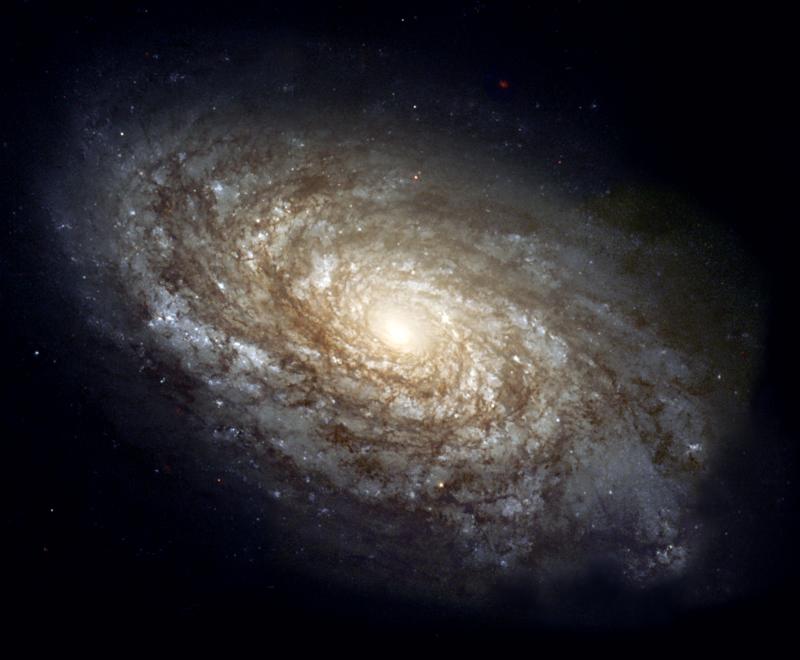 Solsystemer og galakser
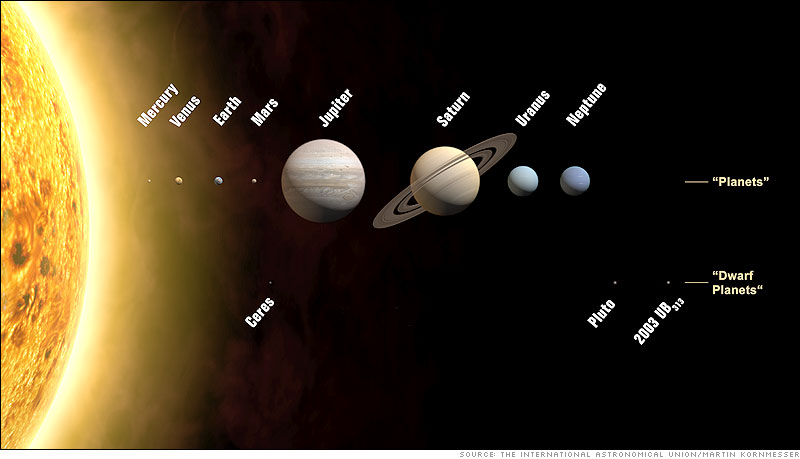 Spiralgalakse
Med data om vores galakse Mælkevejen
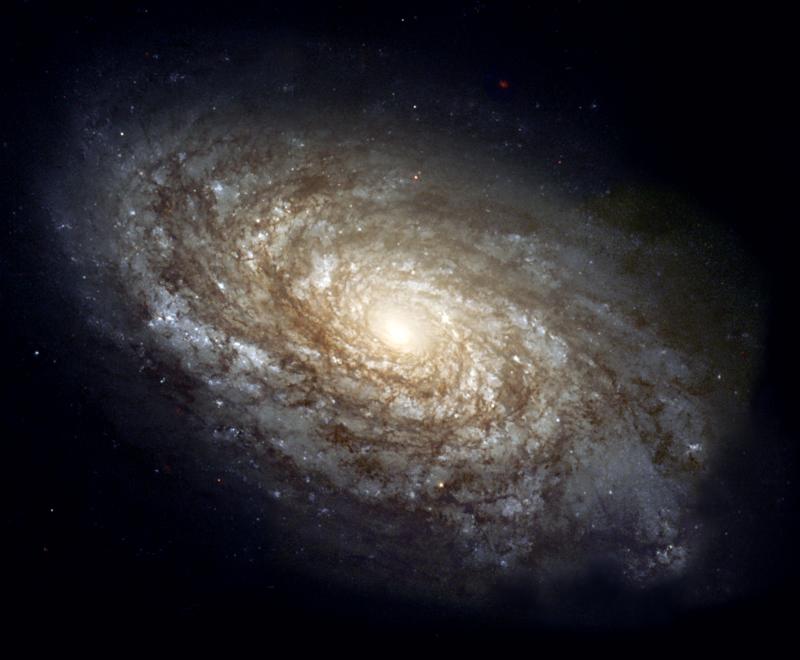 Mælkevejen indeholder mellem 100 mia – 400 mia.  stjerner
I galaksens centrum befinder dig sig formentlig et kæmpe sort hul
Mælke-vejensdiameter er ca100.000 lysår
Solen bevæger sig én gang rundt i Mælkevejen på 220 mio årtrods en hastighed på 220 km / sek !!!
Solen befinder sig i en af mælke-vejens Spiralarmeca. 26.000 lysårfra galaksens centrum
Et lysår – er den afstand som lyset  tilbagelægger pået år.  Lyset bevæger sig med en hastighed påca 300.000 Km pr sekund !
Spiralgalakse set fra siden
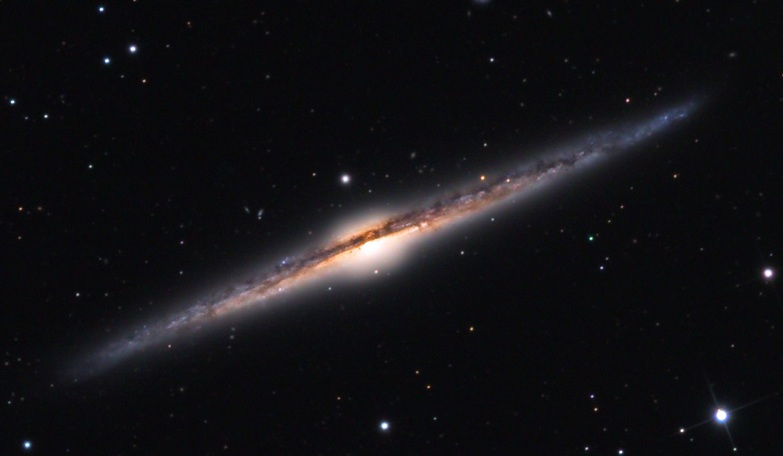 Yngre stjerner i yderkanten
I galaksens centrum befinder de ældste stjerner sig
Vores nabo galakse
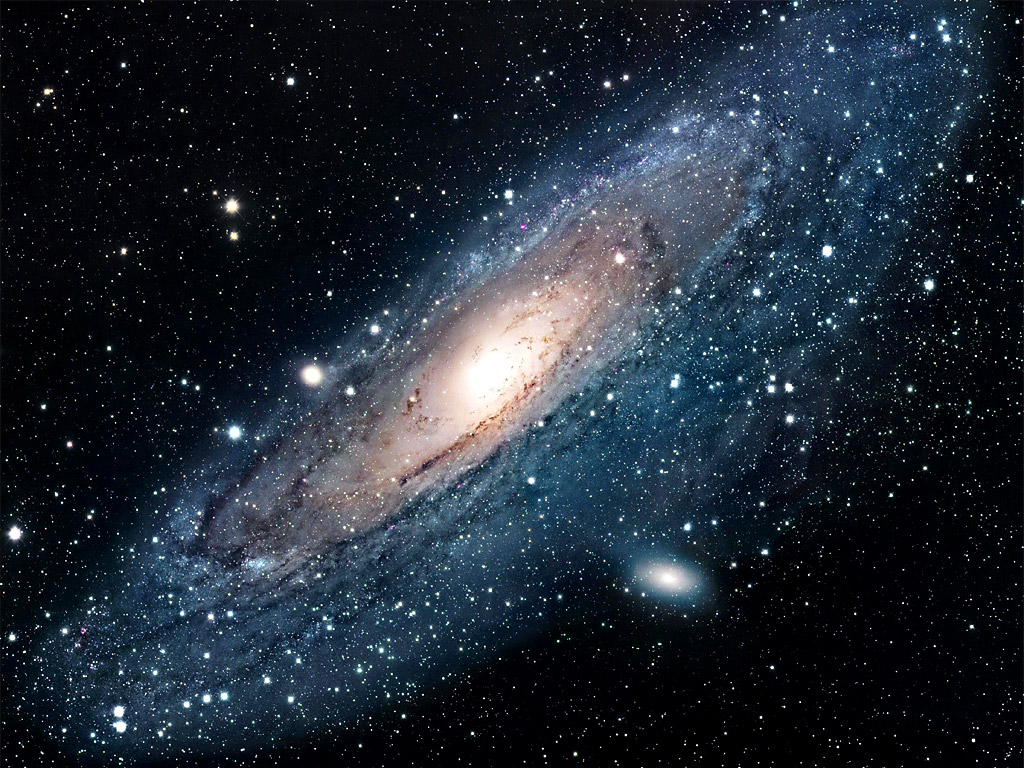 Den nærmeste galakse i f.h.t. vores Mælkevej er Andromeda  galaksen (M31)
Andromeda galaksen er ligesom Mælkevejen entypisk spiralgalakse
Alle galakser optræder i grupper eller hobe – vores lokale gruppe består udover Mælke-vejen og Andromeda af ca. 30 galakser.
Andromedagalaksen kan ses som en svag tåge med det blotte øje, selv om den befinder sig 2.4 millioner lysår fra Jorden.
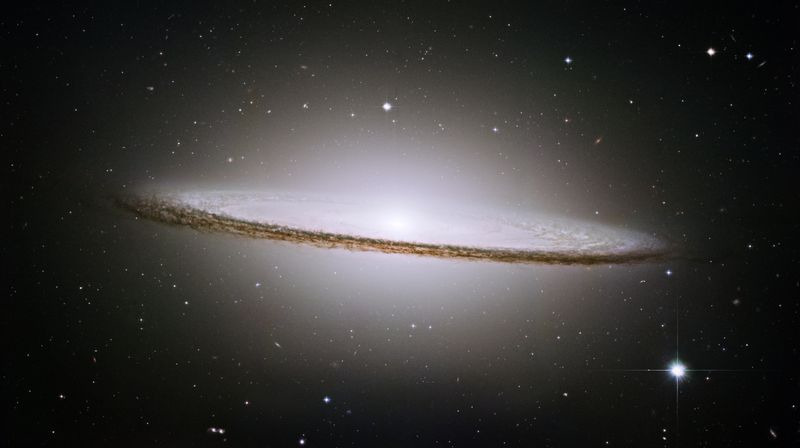 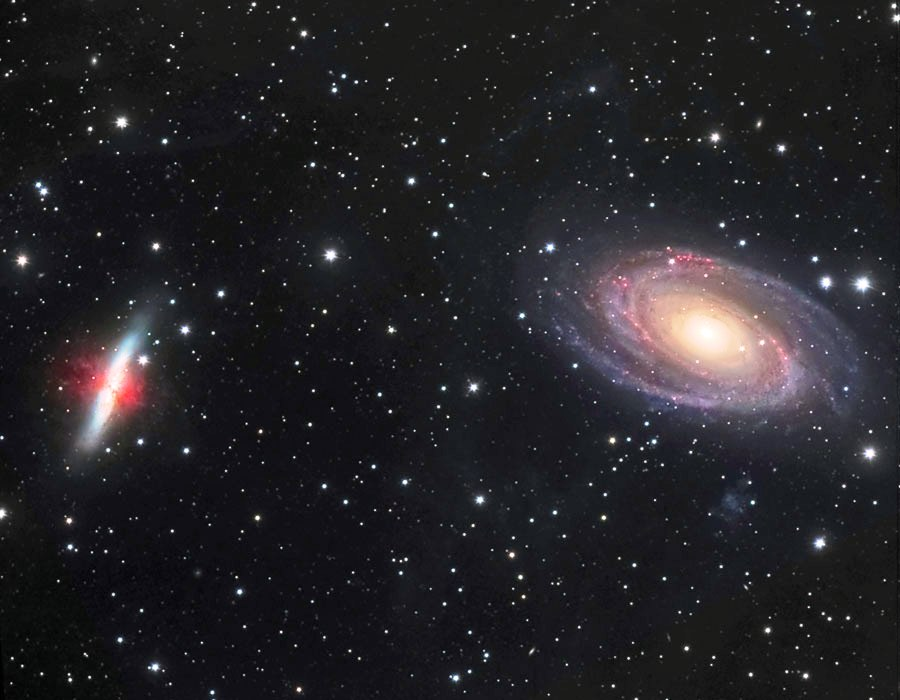 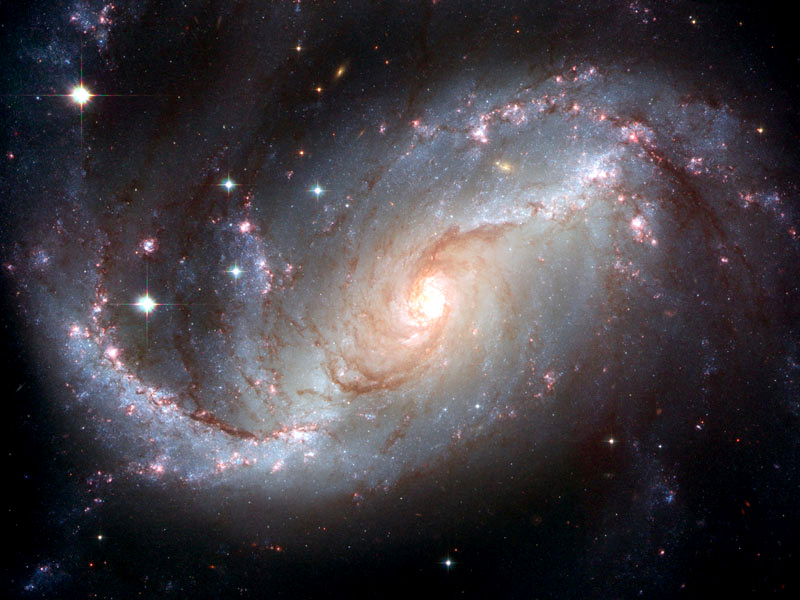 Andre galakser
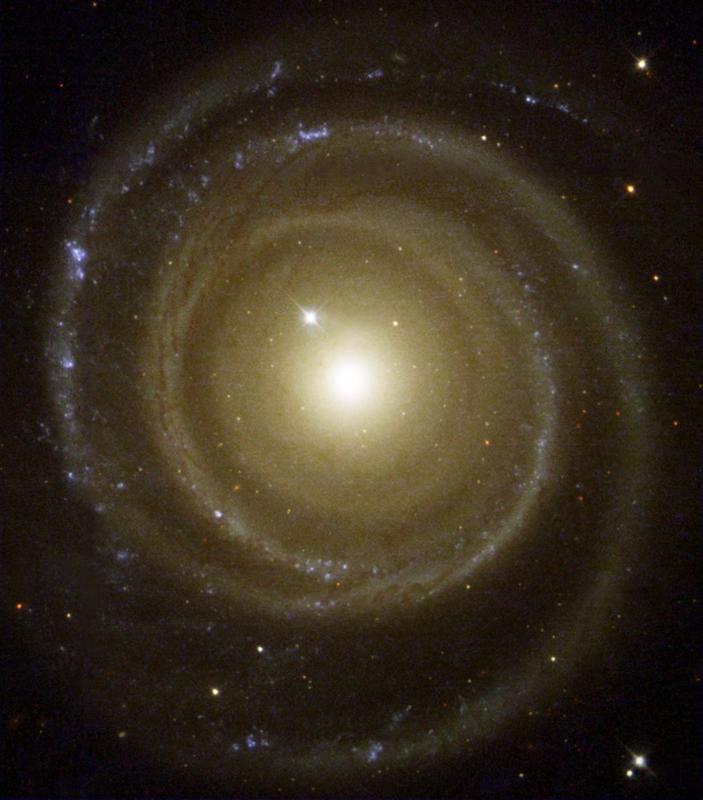 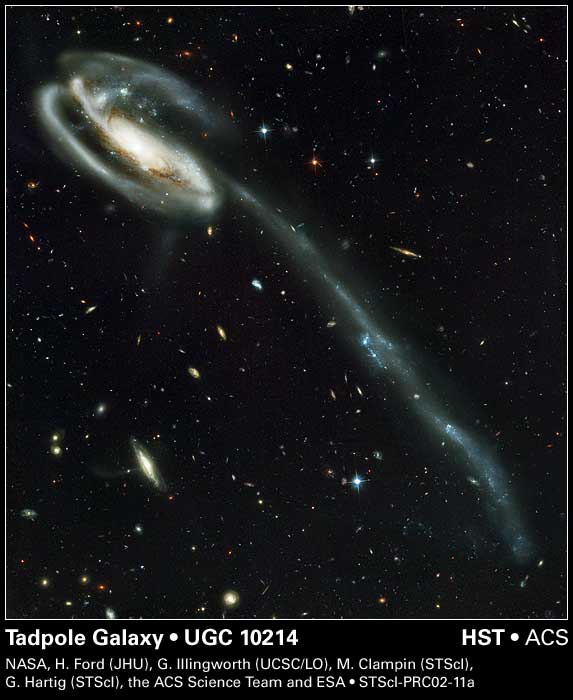 Galakser kolliderer
Afstanden mellem galaksernes stjerner
er så enorme at to galakser kan passere igennem hinanden uden størrekollisioner..!
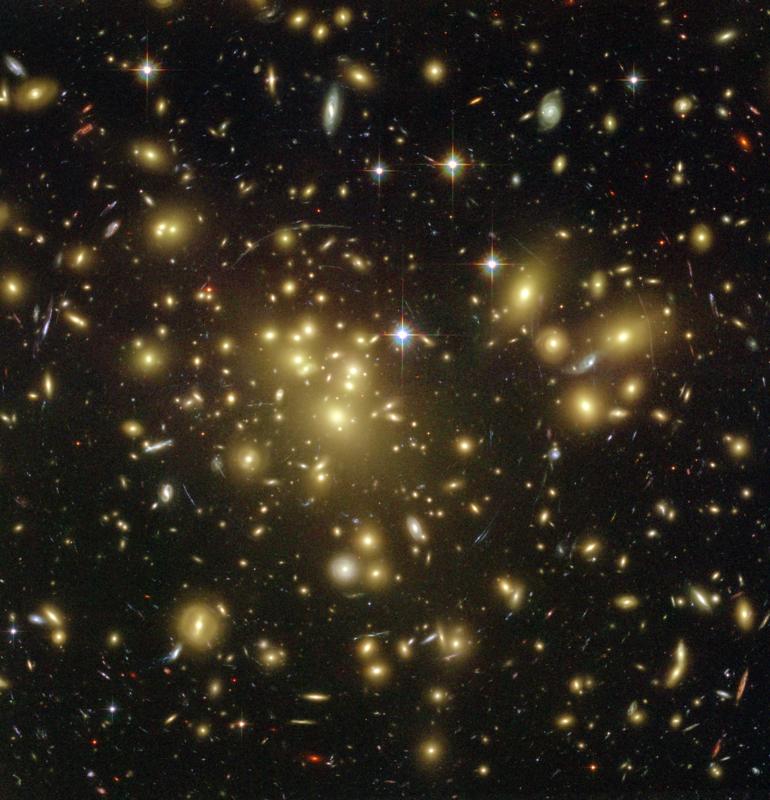 Milliarder af galakser
Billede taget af rumteleskopet ’Hubble’
Hver lysende plet på billedet er en galaksesom indeholder 100 mia af stjerner.
Antallet af galakser i universet kendes ikke –
Men anslås til mellem 100-200 mia !
Der er flere stjerner i universet end der er sandkorn på alle jordens strande tilsammen!
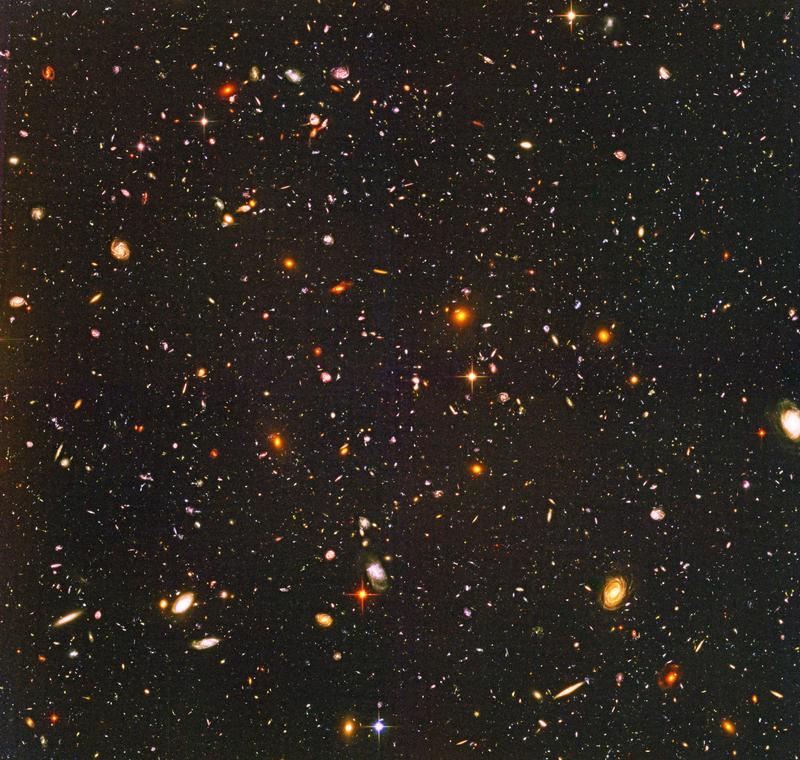 Det ekspanderende Univers
Billede fra Hubble – Ultra Deep Field
I 1929 observerede den amerikanske astronom Edward Hubbleat galakserne fjernede sig fra hinanden. Jo længere væk galakserne var – jo hurtigere syntes udvidelsen at foregå
Ved at regne baglæns – kunne man forestille sig at hele universet havde været samlet i ét punkt. 
Denne observation blev sammen med andre observationergrundlaget for vores nuværende forståelse af universets udvikling 
I 1960’erne opdages den kosmiske baggrundsstråling -  restgløden fra Big bang – som gør at der i universet er en temperatur på 2 gr.  over det absolutte 0-punkt (- 273 gr C)
I 1960 ‘erne giver Steven Hawkings det matematiske bevis for Big Bang, og dermed af tidligere uforklarlige dele af Einsteins relativitetsteorier 
I 1960’erne blev dette den alment accepterede teorifor universets dannelse, også kaldet Big Bang
.
Universet er nu et hav af gammastrålefotoner  - temperaturen er en milliard grader. Der dannes stof og antistof
Efter 1 sek. Tilbage var en lille rest, nemlig de protoner, neutroner og elektroner som findes i universet i dag.
Efter 3 minutter dannes simple atomkerner. universet består nu af atomkerner, elektroner , protoner og neutroner
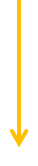 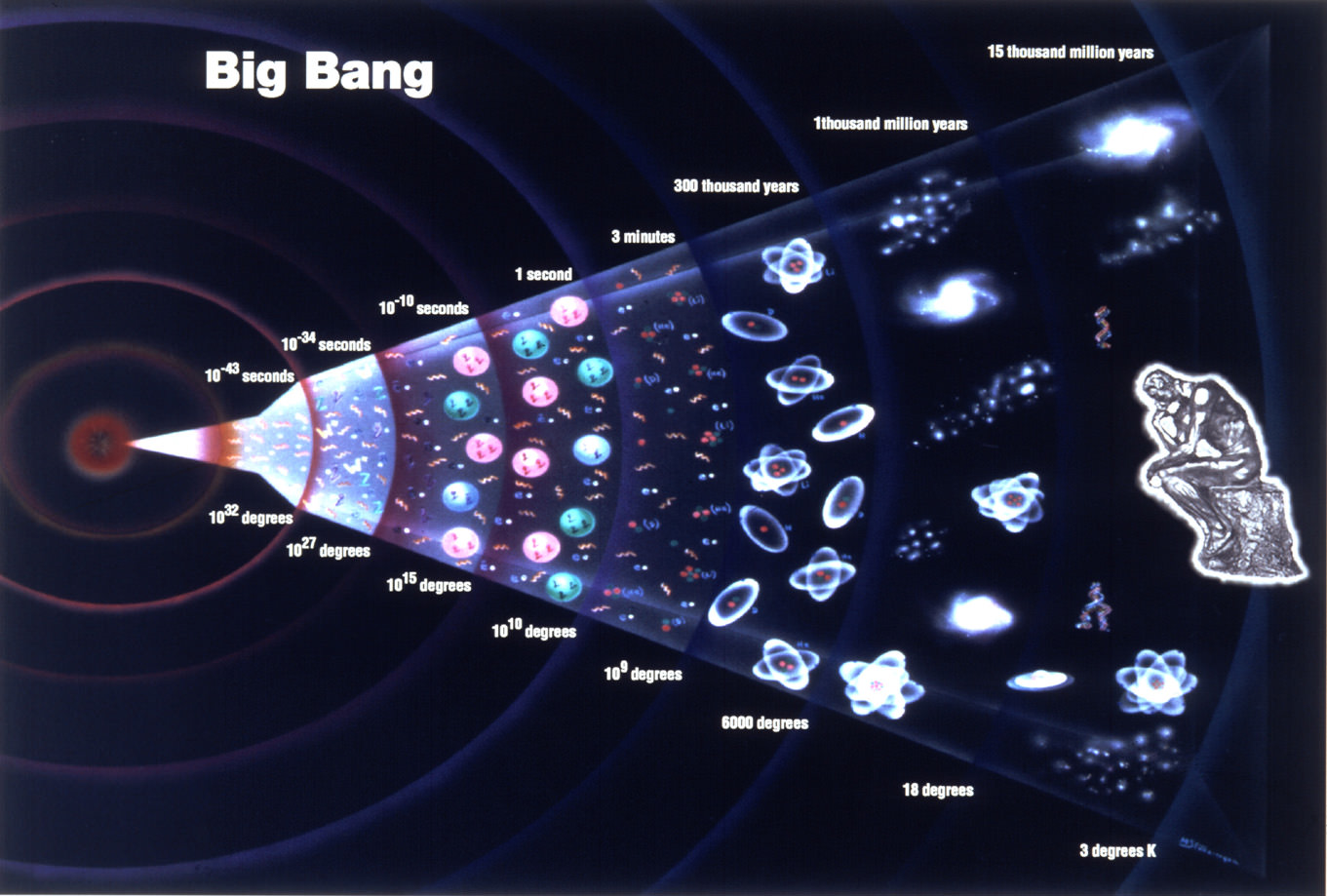 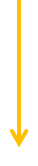 ?
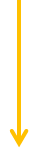 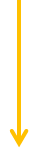 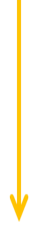 Fortsat afkøling af universet ->atomkernerne indfanger elektroner, og danner atomer af de lette grundstoffer Hydrogen  (H) og Helium (He).
Gravitationskraften (tyngdekraften) fører til en fortætning af stoffet og danner de stjerner og galakser vi ser i dag.
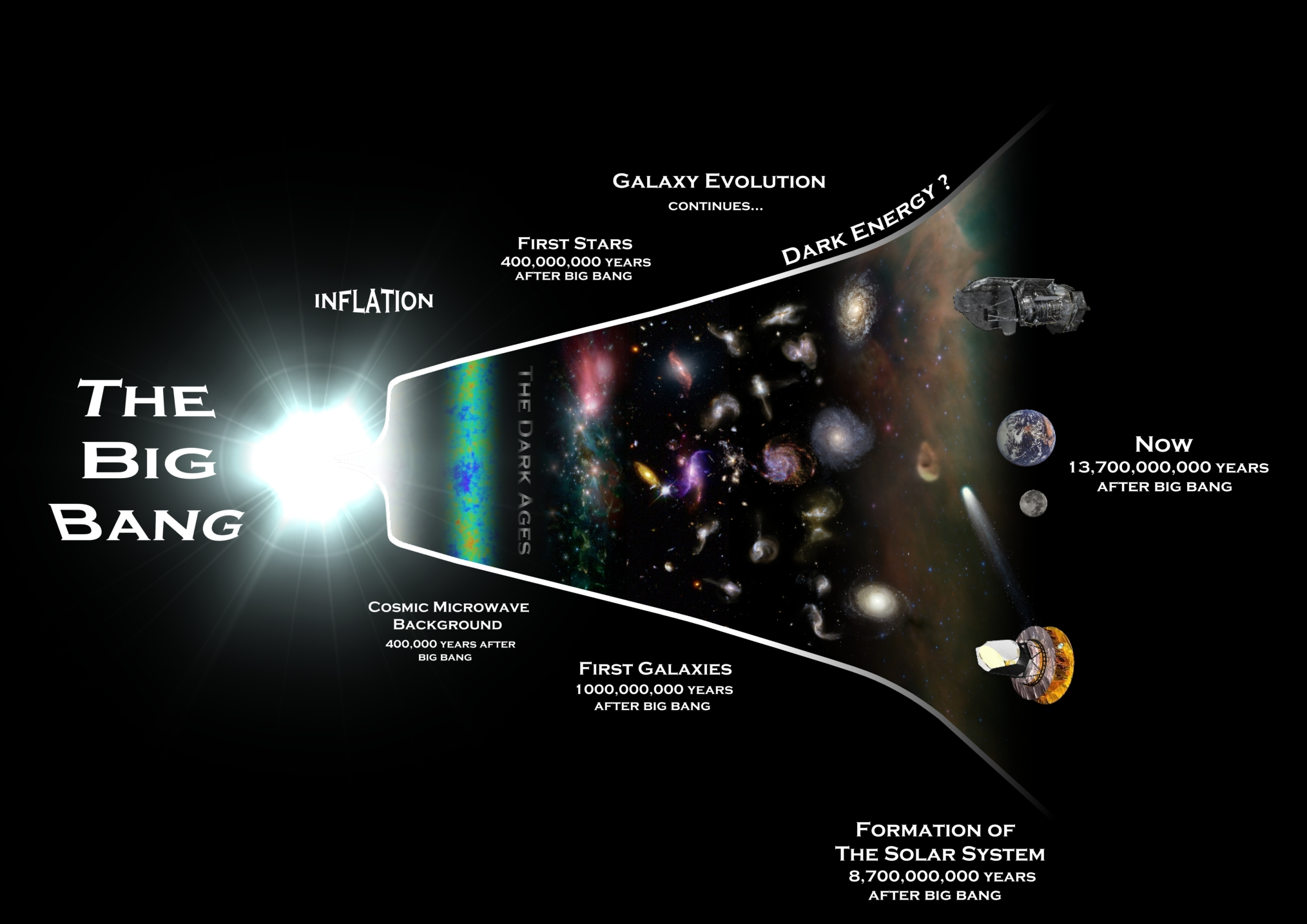 Opsummering
For ca 13.7 mia år siden dannes tiden og rummet 
Efter få minutter atomkerner og senere de to letteste grundstoffer Brint  (Hydrogen  / H) og Helium  (He)
Med universets fortsatte udvidelse -> falder temperaturen 
Tyngdekraften begynder at samle stoffet i de gigantiske skyer af stof og gas 
-> dannelse af stjerner og galaksehobe 
I det følgende skal vi se hvordan stjernerne dannes